Made By 
Jam Education
Ancient EgyptDaily life
Houses
The people of ancient Egypt built mudbrick homes in villages and in the country.
Food
They grew some of their own food and traded in the villages for the food and goods they could not produce. They had lovely food at festivals.
Work
Most people worked as either a field hand, farmer, craftsmen or scribe.
Thank You
Thank You for watching. More education PowerPoints can be found at Jam Education.
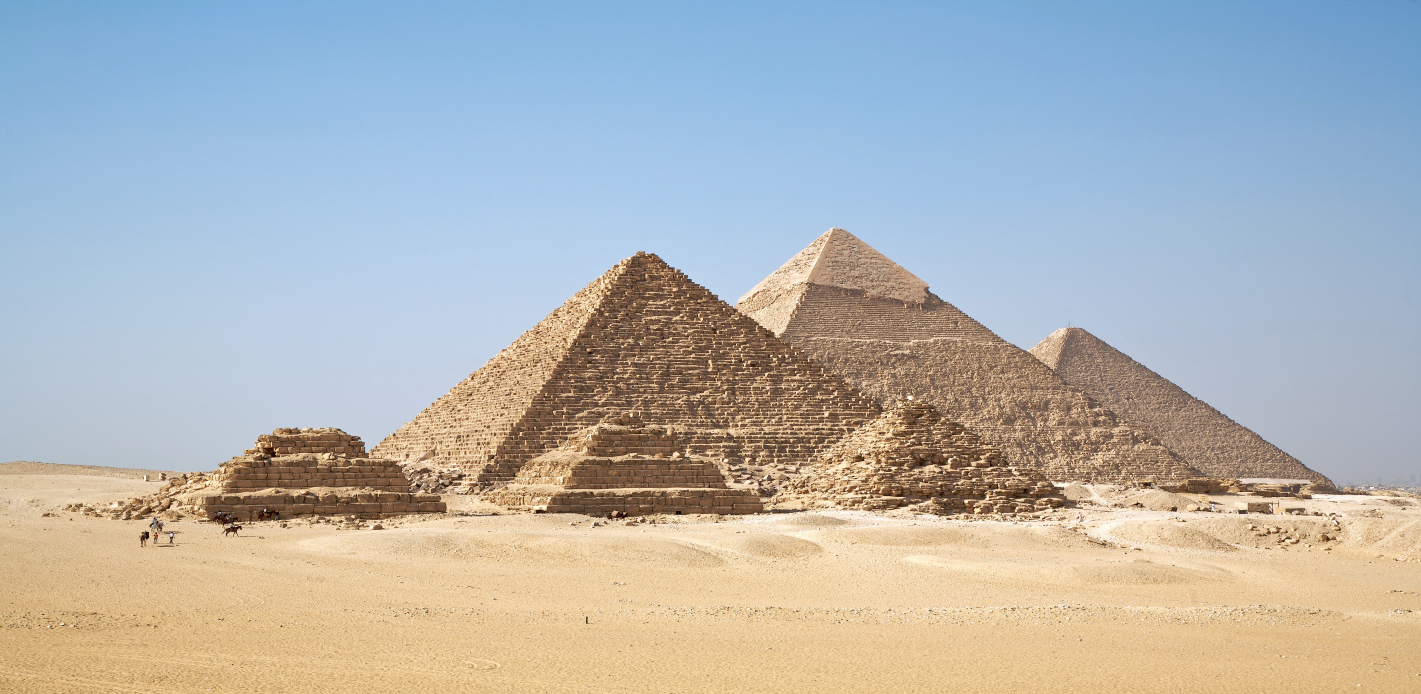